TEST ÇÖZME TEKNİKLERİ
Test çözme deneyimi, sınav sonucunu önemli ölçüde etkileyen etmenlerden biridir. Bu tarz sınavlarda, başarı, sorulara yaklaşımdan ya da soru stilini tanımakla ilgilidir.
ÇÖZEMEDİĞİN SORULARI KAYBETME
Her soru tarzı önemlidir. Öğrencinin, cevabını doğru bilemediği her sorunun çözümünü öğrenmesi gerekir.
SADECE BİLMEK YETER Mİ?
Test çözerken bilgi, edinilen bilgiye farklı bakış açısıyla bakabilmek ve hız çok önemlidir.
PARAGRAF SADECE TÜRKÇE İÇİN Mİ?
Bol bol paragraf sorusu çözmek ve kitap okumak sorularda yorum yapmayı geliştirir.
SÜREYLE YARIŞIN
Bol bol soru çözerek ve süre tutarak hız kontrolü sağlanabilir.
BİLDİĞİN HALDE YANLIŞ YAPARSAN ÜZÜLÜRSÜN
Öğrenci ne kadar çok soru çözerse dikkatsizlikten kaynaklanan hatalarını o kadar azaltmış olur.
ÖNCE KONU
Yeterince iyi öğrenilemeyen bilgilerle testte yanlış yapma olasılığınız çoktur. Önce konu çalışıp sonra test çözüp öğrenip öğrenmediğinizi kontrol edebilir, buradan eksiklerinizi tespit ederek hangi konuyu tekrar gözden geçirmeniz gerektiğini öğrenmiş olursunuz.
SINAV ZOR MU KOLAY MI NASIL BİLİRİZ?
Sınavlardaki sorular beş farklı zorluk derecesine sahiptir. Testteki soruların zorluk derecesi farklı olsa da kolay sorunun da zor sorunun da puanı aynıdır.
TURLAMA TEKNİĞİ NEDİR?
Turlama Tekniği” : 1. Turda normal, kolay ve çok kolay soruları çözerek testin %70’ini rahatlıkla yapabilir. 2. Turda puanını öğrenci daha da arttırabilme şansına sahiptir. Turlama tekniğinde önce bildiğiniz soruları yapmaya başlamanız anlamına gelir.
YAPAMADIĞIN SORUYA TAKILMA AMA ES GEÇME
O anda bilemediğiniz soruların yanına “?” işareti koyarak diğer turda bakabilirsiniz.
ÜST ÜSTE YAPAMAMIŞ OLABİLİRSİN SAKİN OL
Üst üste yapamadığınız size zor gelen sorular olabilir. Bunun normal olduğunu kitapçık türünden dolayı böyle dizilebileceğini aklınıza getirerek moralinizi yüksek tutun. Üst üste kolay soruların geldiğini ilerleyen sayfalarda göreceksiniz.
UZUN SORUDAN KORKMA DAHA ÇOK BİLGİ VAR
Soruyu okuyup anlamaya daha sonra cevabı düşünmeye çalışın. Uzun sorulardan korkmayın daha fazla ipucu anlamına gelir. Uzun sorular kolay sorulardır.
EN DOĞRUYU İSTEYEBİLİR
Bütün şıkları okuduktan sonra cevabı bulun. Bazı sorular sizden en doğru cevabı ister.
ÇÖZÜLEN DENEMELERİ BİR KENARA ATMA
Her deneme sınavından sonra hangi tür soruları yanlış cevapladığınıza bakın.(değildir’li, uzun paragraflı sorular vb.) bu tür testleri çözün.
SAKİNLEŞENE KADAR KOLAY SORULARI ÇÖZ
İlk 15 dakika en fazla yanlış yapma olasılığına sahip olduğunuz süredir. İlk dakikalar dikkatin dağınık olduğu, kaygının yüksek olduğu zaman dilimleri olduğu için öncelikle en iyi bildiğiniz ve bilgiye dayanan soruları çözün ve sınavdan sonra ilk soruları tekrar gözden geçirin.
DENEMELER SİZİN BAŞARI ÇİZELGENİZ DEĞİLDİR
Önemli olan testte kaç soruyu doğru yaptığınız değildir. Burada eksik olduğunuz konuları belirleyip o konulara çalışmanız, yanlış cevapladığınız soru ve soru türlerini doğruya çevirebilmeniz önemlidir.
SINAVDA AKILDAN SORU YAPILMAZ
Sayısal sorularda mutlaka kalem kullanarak cevaplayın.
KODLAMA ÇOK ÖNEMLİ!
Kodlama testte en önemli konulardan biridir. Soruyu doğru kodlamak soruyu doğru çözmek kadar önemlidir. Her sorudan sonra kodlama yaparak bir sonraki soruya geçmeye hazırlanmış olursunuz. Kaydırma ihtimalinizi en aza indirmiş olursunuz.
SINAVDA YAPILAN YANLIŞLAR
Soruları çok hızlı okumak
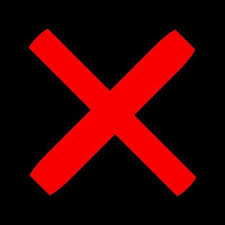 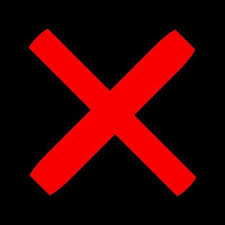 “İki seçenek arasında kararsız kalmak”
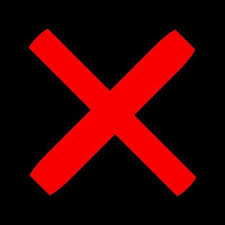 Ben bunu biliyorum.” diyerek çeldirici seçeneği işaretlemek.
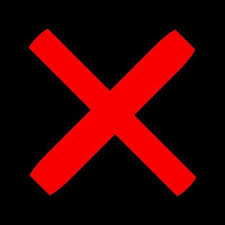 Sınav anında sınavdaki performansını değerlendirip kaygılanmak